Johtamisen rakenteista tuki vuorohoidon kehittämiseen
Maija-Liisa Rantanen ja Anne Lehto / 9.5.2017
Hanke
Ediva Oy:n tuella toteutettu hanke 2015-2016

Turun lisäksi mukana Tuusula

Turusta mukana 6 pilottiyksikköä

Varhaiskasvatuksen hallinnon tavoitteena oli saada Turun kunnallisen suomenkielisen varhaiskasvatusorganisaation johtamisrakenne selkeäksi ja kiinnittää rakenteessa huomio pedagogiseen johtamiseen/ pedagogiikan johtamiseen.
Pelkistetty viitekehys hallinnon kehittämishankkeelle
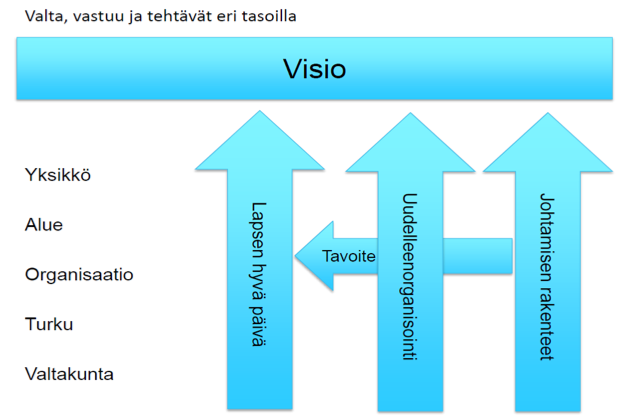 Pedagogisen johtamisen malli(Soukainen 2015, 174)
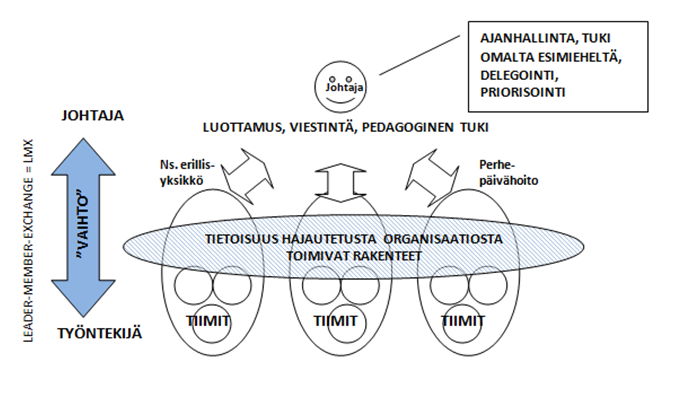 Arviointia, pohdintaa, keskusteluja, kehittelyä, …
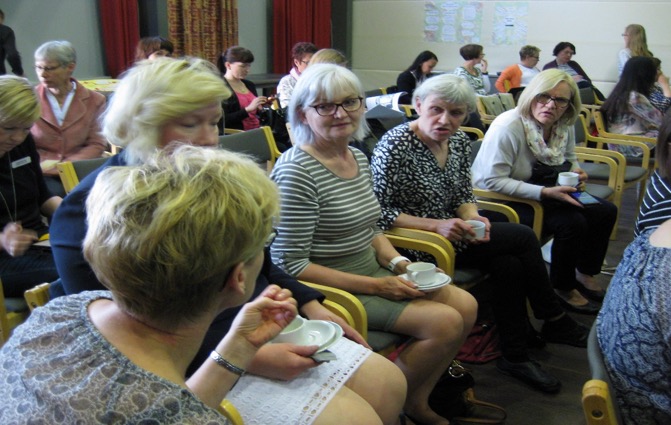 Kestävän johtajuuden 7 periaatettaHargreaves, 2006
Kestävä johtajuus luo edellytykset kestävälle oppimiselle. Oleellista on kiinnittää huomio eniten tukea tarvitsevien tuen vahvistamiseen.
Kestävä johtajuus perustuu jatkuvuudelle, jatkuvat johtajavaihdokset vievät voimaa kehittämistyöltä, joka vaatii pitkäjänteisyyttä.
Kestävä johtajuus rakentuu johtajuuden jakamiselle ja luottamukselle. Johtajuuden jakaminen sitouttaa henkilöstön vastuullisiksi toimijoiksi ja auttaa henkilöstöä ottamaan oman potentiaalinsa ja osaamisensa täysimääräiseen käyttöön.
Kestävä johtajuus on sosiaalisesti oikeudenmukaista. Sen avulla pyritään ehkäisemään alueellista eriarvoistumista. Kestävä johtaja ei huolehdi vain oman yksikkönsä osaamisesta, vaan on valmis jakamaan hyviä käytänteitä ja osaamista verkostoissa.
… jatkuu
Kestävä johtaja huolehtii omien ja henkilöstönsä voimavarojen kehittämisestä. Hän ei pyri kuluttamaan ihmisten voimavaroja vaan lisäämään niitä. 
Kestävän johtajuuden voimavarana on uudistuminen ja innovointi. Liiallinen ulkoisten tulosten mittaaminen ja standardointi toimii kehitystä jarruttavana tekijänä.
Kestävälle johtamiselle on ominaista aktiivinen poliittinen osallisuus yhteisössä ja rakentava yhteistyö sidosryhmien kanssa.
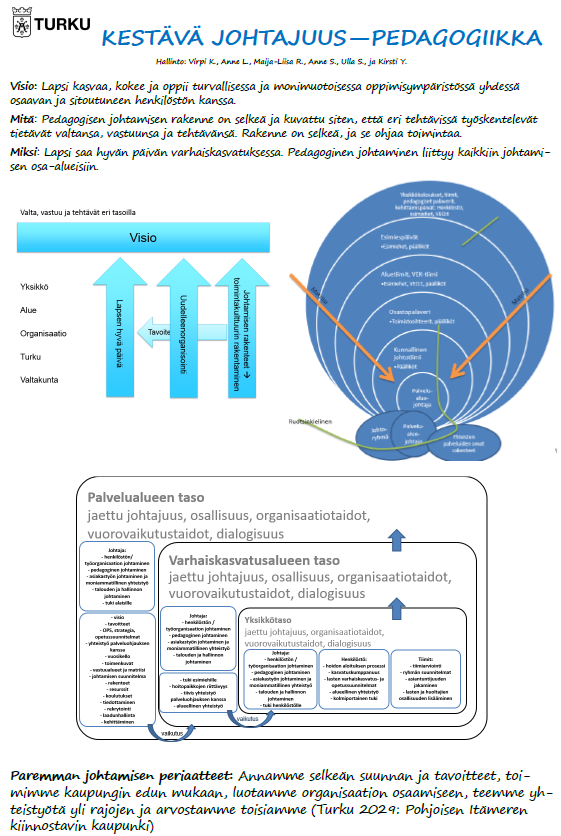 Varhais-
kasvatuslaki, 
 
opetus-
suunnitelmat,  
 
operatiivinen 
sopimus, 
 
päätökset 
toiminta-
malleista
 
AMMATILLINEN JATKUVA 
REFLEKTOINTI
VUOROHOIDON VARHAISKASVATUS
Munterinkadun
 päivähoitoyksikkö
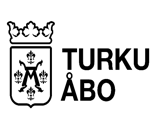 Anne Lehto
Kehittämistehtävä Kestävä johtajuus- hanke (2015-2016)






Vastuutiimin (pkj, varapkj, veo) – sitoutuminen 

Lähtötilanteen arviointi – kipupisteet ja haasteet

Tavoitteenasettelu: kolme SAAVUTETTAVISSA OLEVAA tavoitetta
VUOROHOIDON ARKI JA TOIMINTATAVAT VARHAISKASVATUKSEN TÄMÄN PÄIVÄN LINJAUKSIIN
Kolmen viikon suunnitelma
Pienryhmätoiminnan suunnittelupohja
Hyvän mielen ilmoitustaulu
Kolmen viikon suunnittelu
- Malli alle 3-v ryhmään
Viikon PIENRYHMÄ- suunnitelma tiimille
Toimivan työyhteisön peruspilarit (Järvinen)
Selkeä organisaation perustehtävä
Arvojen avaaminen toimintakauden alussa
Mitä tarkoittaa ”osaava ja sitoutunut” visiossa
Pedagoginen johtaminen –koulutus
2016-17 
– 
Työ jatkuu…
Työntekoa tukeva organisaatio
Mielipiteeni esiintuominen siinä foorumissa, johon se kuuluu
Ammatillisuus kasvaa mielipiteen perusteluissa, hyvässä vauhdissa ollaan, kehittämistyö osa arkeamme
Jakaminen ja tuki haastavissa tilanteissa voimavarana
Selkeät töiden järjestelyt
Tiimisopimuksen kirjaukset täsmentyneet ja täsmentyvät edelleen
Suunnitelmat toiminnan runkona, lasten osallisuuden huomiointi kuluvaan tai tulevaan suunnitelmaan
Dokumentointiin koulutusta kaudella 2017-18
Työntekoa palveleva johtaminen
Vastuutiimin tiivis yhteistyö saa tukea johtamisrakenteesta
Itsensä johtaminen sovitun mukaan – jokaisessa ammattiryhmässä
Yhteiset pelisäännöt
Toimintakulttuurin määrittely päiväkotipäivän eri tilanteisiin (ruokailu-, lepohetki-, ulkoilu-, vapaa leikki, …)
Avoin vuorovaikutus
Rohkaiseva ja kannustava ilmapiiri
Yhteisiin asioihin sitoutuminen
Toiminnan jatkuva arviointi
Arvioinnin ja dokumentoinnin konkreettisia menetelmiä löytynyt uusista käyttöön otetuista työvälineistä (suunnittelupohjat)
Jatkuva keskustelu ja yhteinen tuki
Esimiehen tueksi lomake 2017
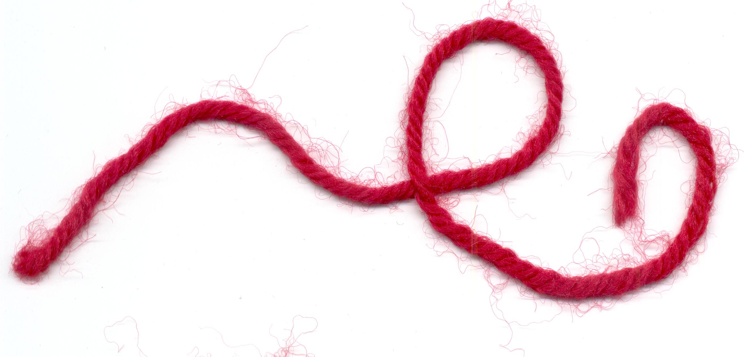 kunnioitus
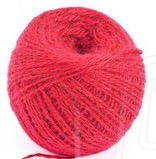 Luottamus      Tukeminen
VASTUU-
TIIMI
”Matka tavoitteita kohti lähtee liikkeelle heti kun pelkästään vastuutiimi saa kirkastettua itselleen jotakin olennaista…”
Kiitos!